CONCEPTOS CONTABLES 2018
CONCEPTOS CONTABLES 2018
LA VISION		Cruz Roja Española, como organización humanitaria de 			carácter voluntario, fuertemente arraigada en la 				sociedad, dará respuestas integrales a las personas 				vulnerables desde una perspectiva de desarrollo 				humano y comunitario reforzando sus capacidades 				individuales en su contexto social.
LA MISION		Estar cada vez más cerca de las personas vulnerables 			en los ámbitos nacional e internacional, a través de 				acciones integradas, realizadas esencialmente por 				voluntariado y con una amplia participación social y 				presencia territorial
Conceptos contables
APLICACIÓN DE GASTOS - CONCEPTOS
IMPORTANTE: Escanear toda la documentación adjunta en un único documento
EJEMPLOS PRÁCTICOS CONCEPTOS A UTILIZAR EN LAS LIQUIDACIONES
Ejemplo AYUDA SOCIAL
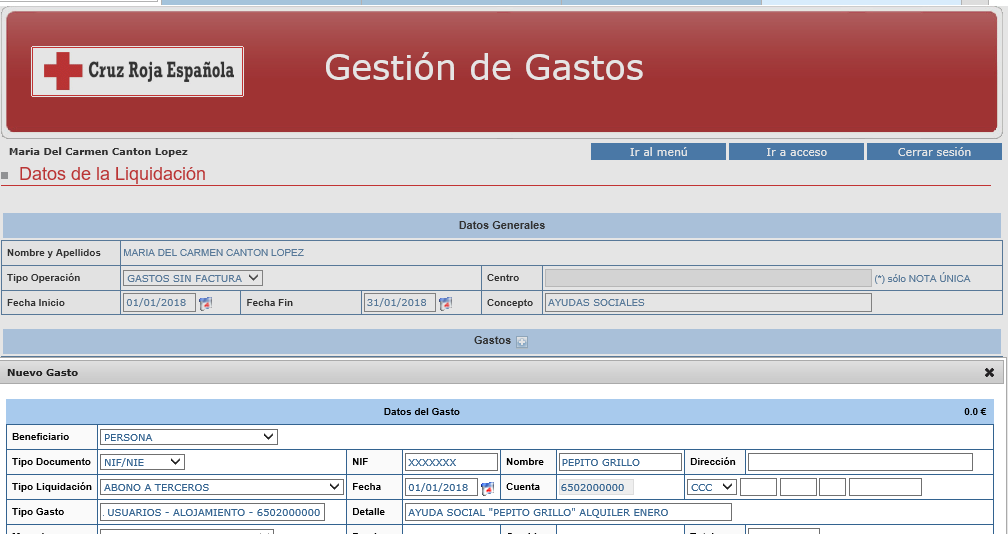 CONCEPTO CABECERA
CONCEPTO DETALLE
Escanearemos EN UN ÚNICO DOCUMENTO el recibí de la prestación
Ejemplo SOLICITUD DE ANTICIPO PARA LA ACTIVIDAD
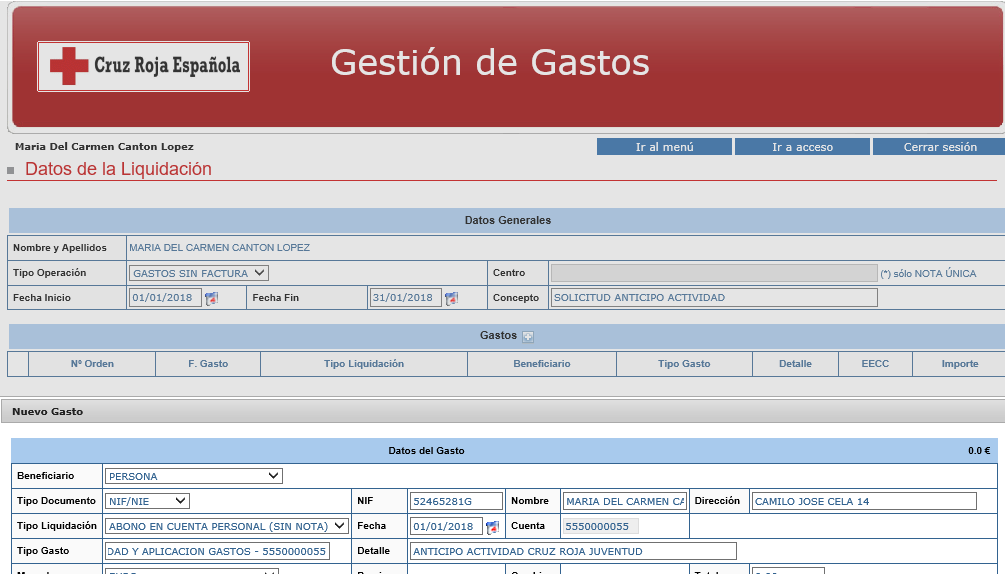 CONCEPTO CABECERA
CONCEPTO DETALLE
Escanearemos EN UN ÚNICO DOCUMENTO: el formato disponible en el Sharepoint de Económicos correspondiente a “Solicitud de anticipo” o una hoja en blanco.
Ejemplo KILOMETRAJE (personal laboral y voluntarios)
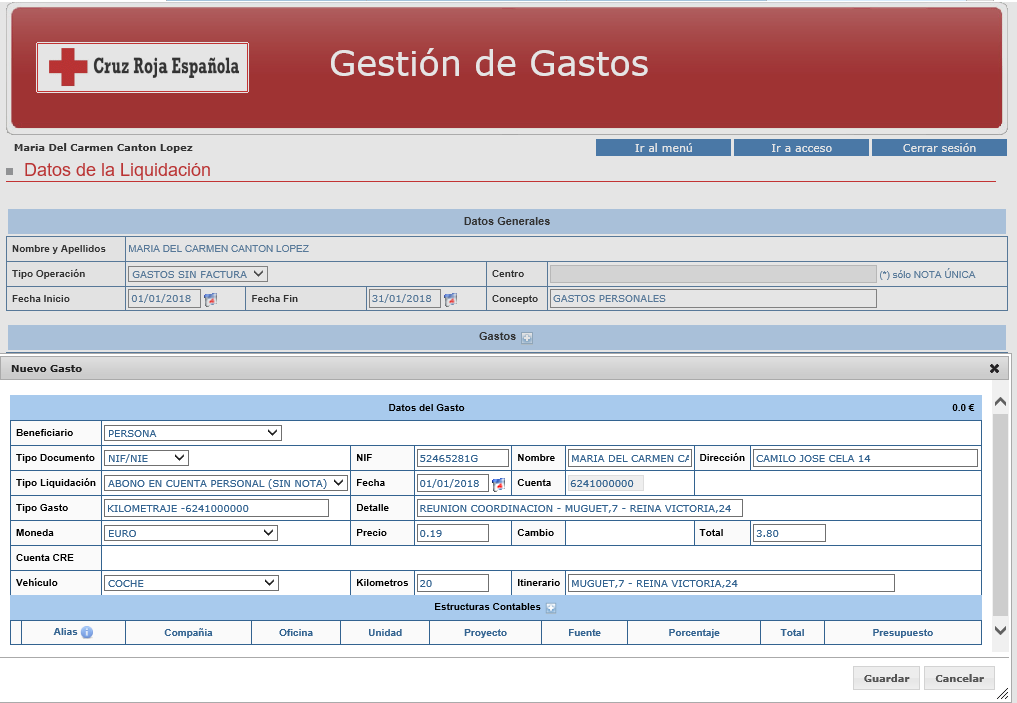 CONCEPTO CABECERA
CONCEPTO DETALLE
Escanearemos EN UN ÚNICO DOCUMENTO: el itinerario obtenido a través del Google Maps, o el formato disponible en el Sharepoint de Económicos correspondiente a “Gastos de locomoción y manutención”, o la planilla específica que nos solicite el financiador o una hoja en blanco.
EJEMPLOS PRÁCTICOS CONCEPTOS A UTILIZAR EN LAS FACTURAS
Ejemplo FACTURA COMPRAS
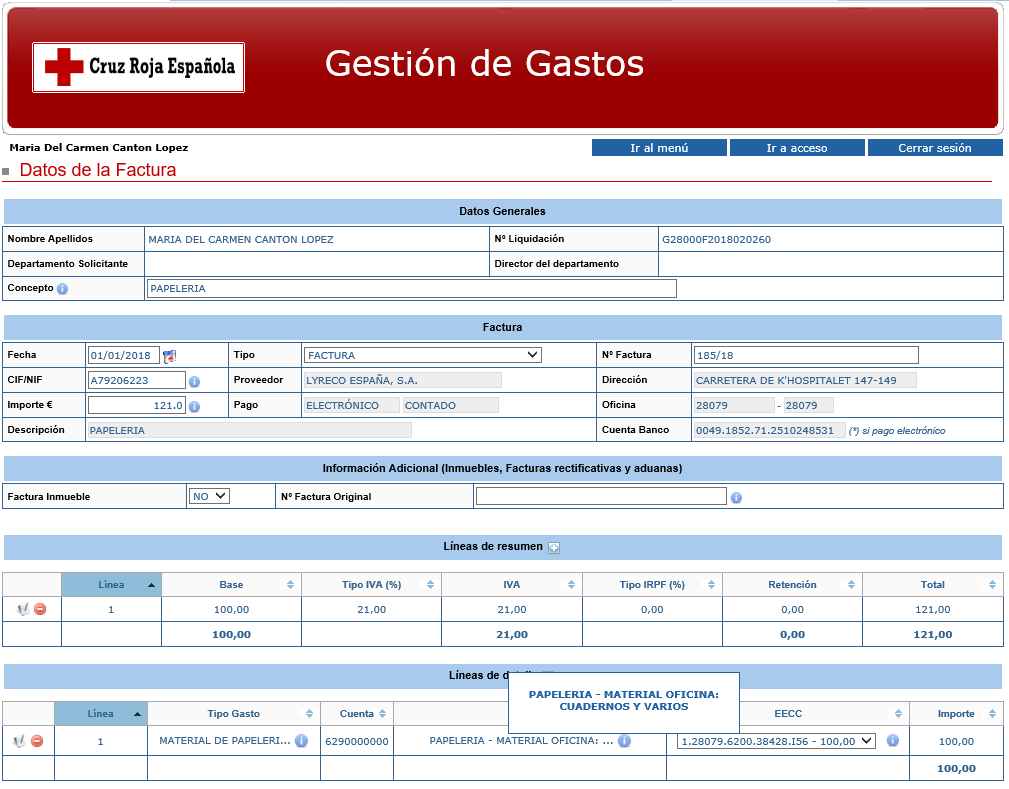 CONCEPTO CABECERA
CONCEPTO DETALLE
Escanearemos EN UN ÚNICO DOCUMENTO la factura a nombre de Cruz Roja Española
Ejemplo FACTURA PARA AYUDA SOCIAL
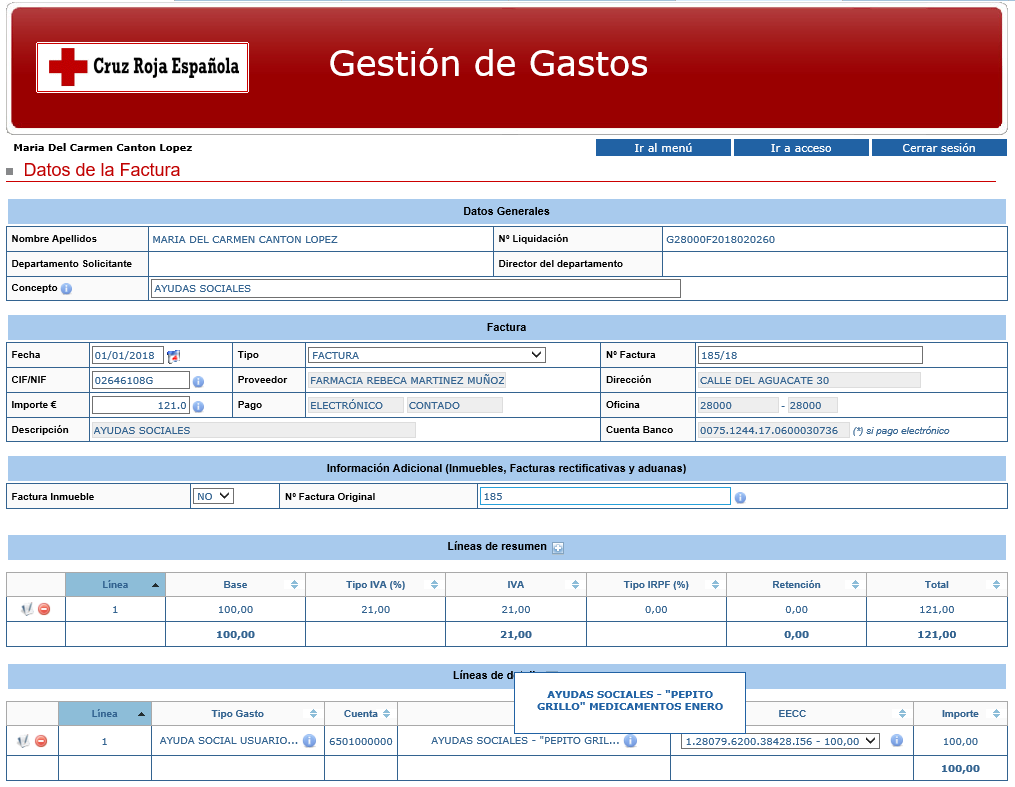 CONCEPTO CABECERA
CONCEPTO DETALLE
Escanearemos EN UN ÚNICO DOCUMENTO la factura a nombre de Cruz Roja Española y, si se dispone de ellos, el recibí de la prestación. En caso de muchos beneficiarios, en lugar del nombre del usuario, pondríamos indicar excepcionalmente el nombre del proyecto.
Ejemplo FACTURA SUMINISTRO
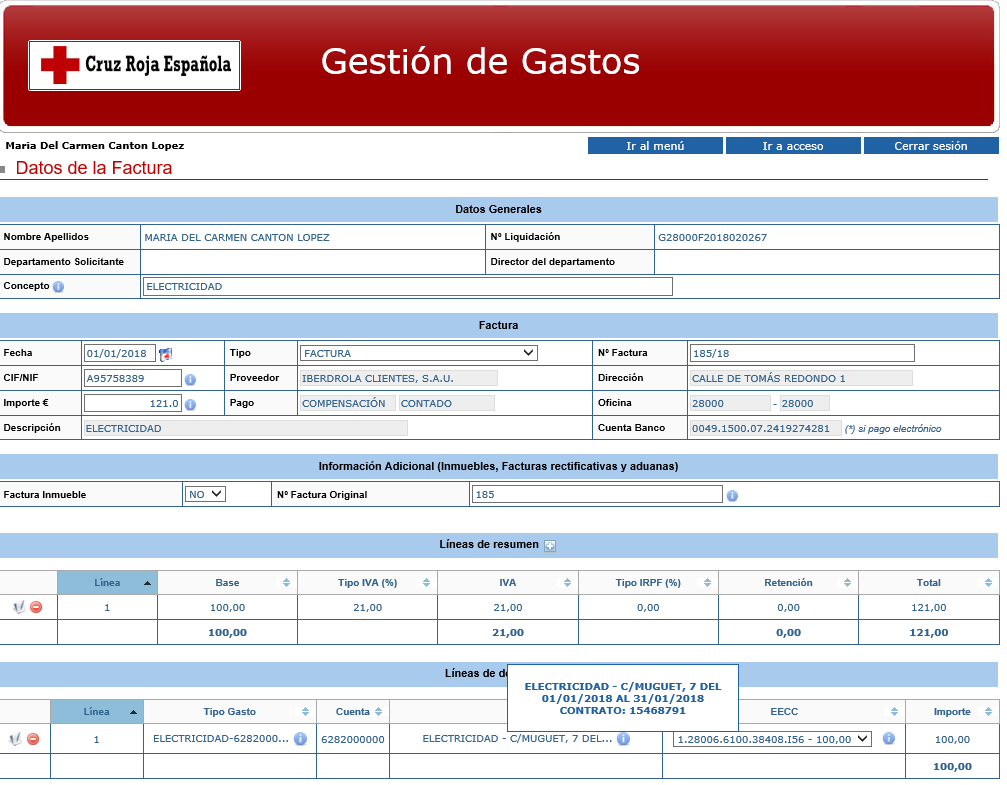 CONCEPTO CABECERA
CONCEPTO DETALLE
Escanearemos EN UN ÚNICO DOCUMENTO la factura a nombre de Cruz Roja Española
Ejemplo FACTURA INMOVILIZADO
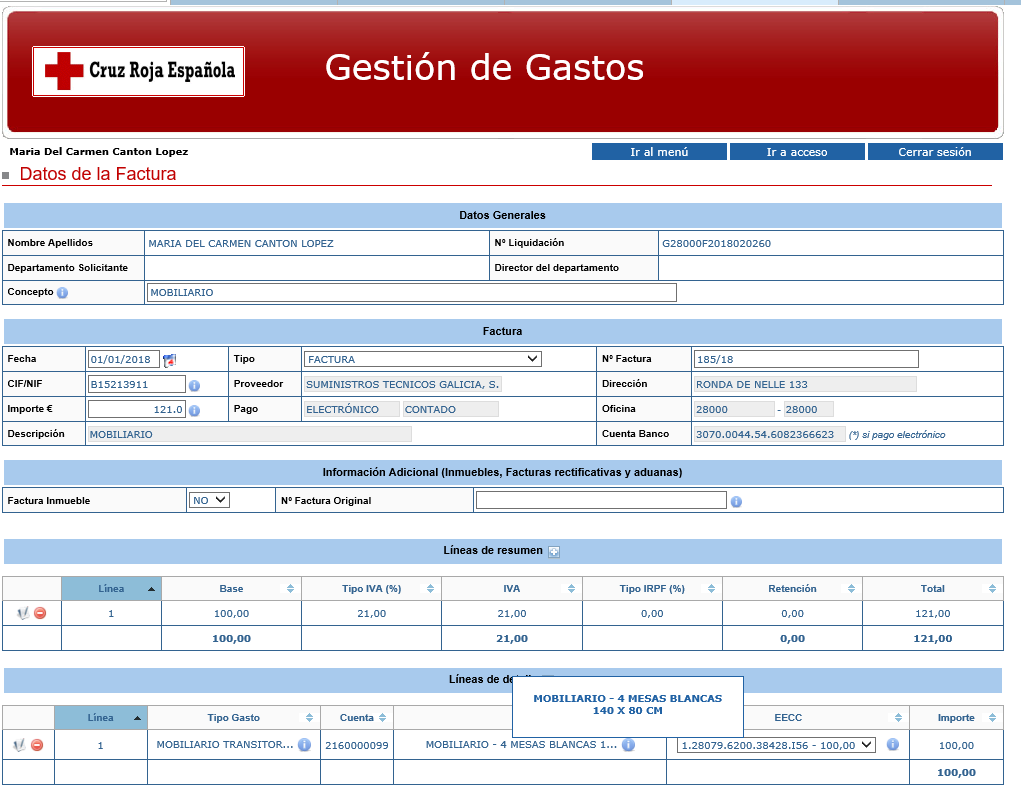 CONCEPTO CABECERA
CONCEPTO DETALLE
Escanearemos EN UN ÚNICO DOCUMENTO la factura a nombre de Cruz Roja Española. Podemos agrupar los artículos de mismas características y precio indicando el número de unidades. En los proyectos de I.R.P.F. deberemos incluir una línea por cada uno de los elementos
www.cruzroja.es     902 22 22 92